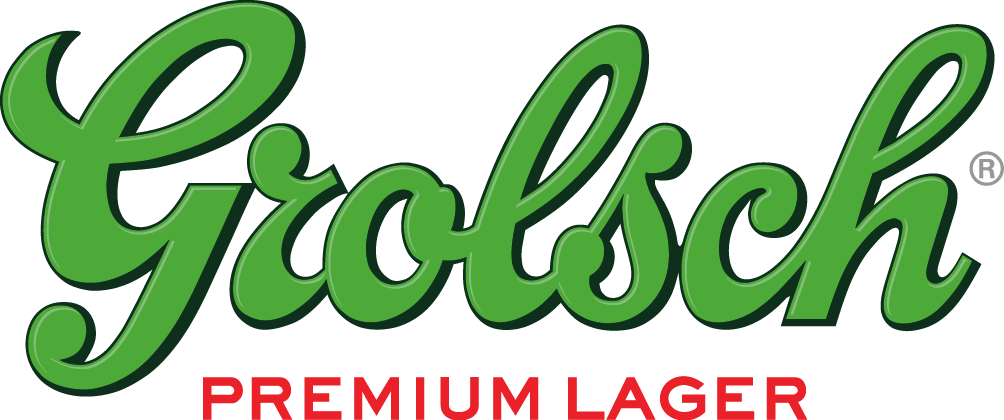 Las chicas del can-nes/YML-000165
MES TIPO 1
MES TIPO 2
INVERSIÓN
MEDIOS
SEM
1
2
3
4
1
2
3
4
%
BTL
70%
RADIO
15%
DIGIAL
15%
Total
100%